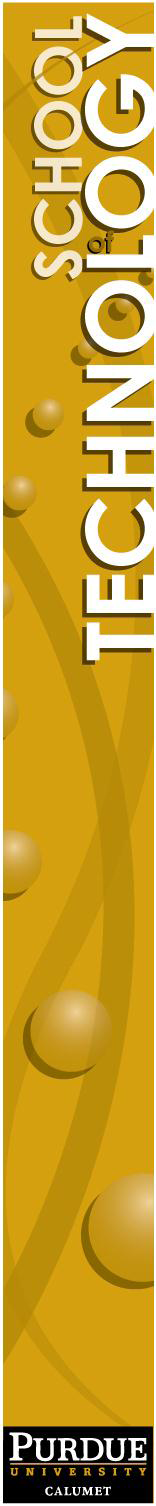 Database Security Policies and Procedures and Implementation for the Disaster Management Communication System
Presented By:
Radostina Georgieva
Master of Science

Faculty Advisor/Mentor:
Prof. Barbara Nicolai 


PURDUE UNIVERSITY CALUMET
SCHOOL OF TECHNOLOGY
Abstract
Databases - important part of modern organizations
Malicious attacks are targeted toward sensitive information
Information security and government regulations
Data encryption - a way of protecting information, while meeting certain regulations
SQL Server 2008 provides built-in data encryption and key management
Background
DMCS, as a system that ties all necessary institutions for a disaster response.
The DMCS:
can work as a regular government agency or it can be moved to a disaster site
is wireless and self sustainable (UPS)
uses Global Information System (GIS) to display geographic conditions
Background cont.
The system is internet based and completely paperless, replacing file cabinets with a repository
The software of the system has a SQL Server database and a user interface in ASP.NET
The system is planned to be distributed to the Indiana township
Introduction
Database as a foundation of companies functionality and as a target of malicious attacks
Databases need to be properly secured and available to users
Consequences of database attacks
Government regulations  about database security
Databases need to be periodically audited and security needs to be updated
Statement of the Problem
DMCS’s database is remotely accessed and stores confidential and sensitive information. In order for the database to be protected while available to users it needs to be properly secured
Database security needs to:
address internal and external threats
meet the requirements of the government (HIPAA, SOX, Privacy Act of 1974)
Purpose of the Project
The purpose of this project is to conduct a research on data exploitation, threats, and defense; and determine best practices for protecting vulnerable information in SQL Server 2008
The result of the project is the Database Security Policy and Procedure Manual which provides detailed instructions and recommendations for securing the DMCS
Project Objective
Determine:
Number of information security threats.
Information security best practices applicable to the DMCS
Prepare the Database Security Policy and Procedure Manual 
Install the SQL Server 2008 software
Data
Number of new viruses
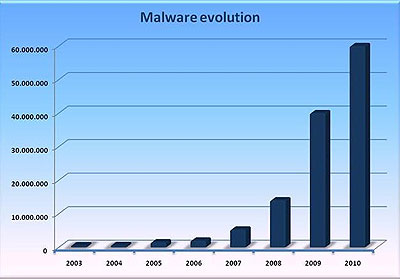 Panda Security, Nov 24, 2010
Procedures
Research and manual preparation
Verify physical security of the server
Update Windows operating system 
Patches and service packs
Install SQL Server 2008
Maintenance of the server and software
Procedures cont.
Classification of data
User administration
Password policy
DB application security
Auditing
- System is available at all times only for authorized users and authenticated persons.
- System is protected from being shut down due to external or internal threats or attacks.
- Data and information is classifies into different levels of confidentiality to ensure that only authorized users access the information.
Information
security
Confidentiality
Information Security Pillars
Availability
Integrity
- Data and information is accurate and   protected from tampering by unauthorized persons.
- Data and information is consistent and validated.
C.I.A. Triangle
SA, developers, data entry employees, clients, suppliers, volunteers (People)
Database Security Access Points
Data collection and reporting screens (Applications)
Method of connection to the reporting screens (Network)
Microsoft Windows Server 2003 (Operating System)
SQL Server 2008 (DBMS)
Files storing information about clients, transactions, products, orders, disaster specifics (Data Files)
Information processes and/or stored in the system (Data)
Database Security
Conclusion
Applied security is efficient for the moment
Compliance with regulations
Protect sensitive information
Future Work
Continuous update and maintenance for the existing system
Regular audits
Security updates
Acknowledgements
Barbara Nicolai      Chair Committee Member
Chuck Winer           Committee Member
Keyuan Jiang           Committee Member
Purdue University Calumet
Faculty
Fellow Students
QUESTIONS
THANK YOU!